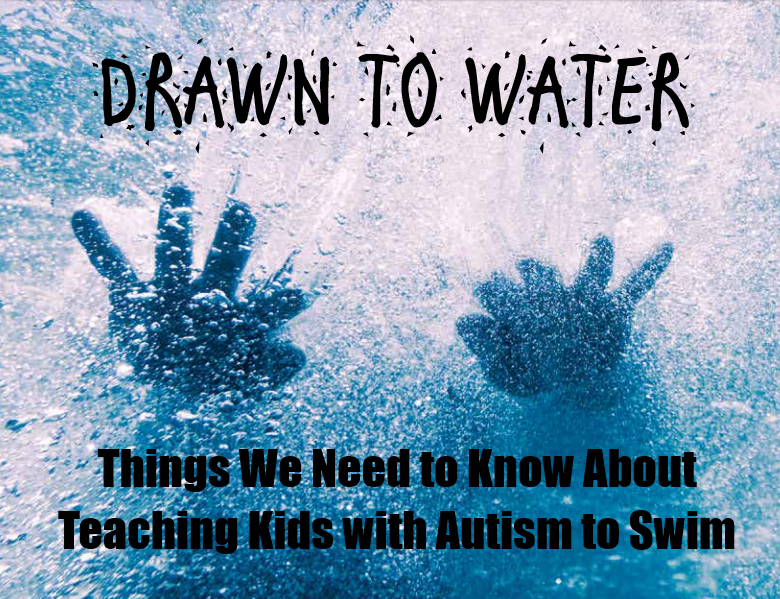 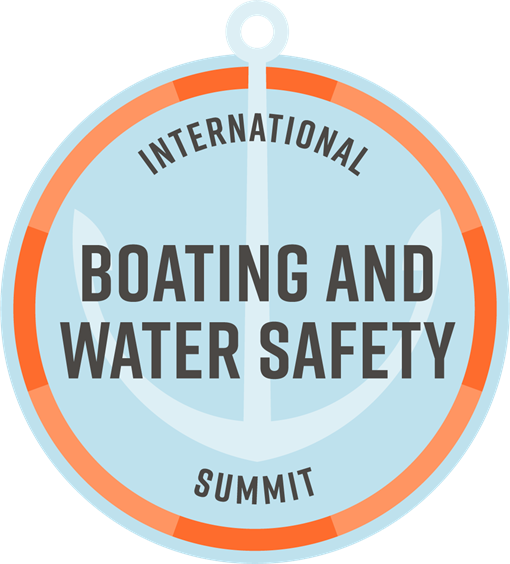 JUST THE FACTS
150 children are diagnosed with Autism every hour. That’s about 1.3 million diagnosed every year.CDC – 1:44
Drowning is the number one leading cause of death of children and adults with autism
Stacey Hoaglund, Autism Consultant
Children with Autism Spectrum Disorder (ASD) are 160 times more likely to drown than their neurotypical peers.
50% of children with autism wander – nearly all gravitate towards water.
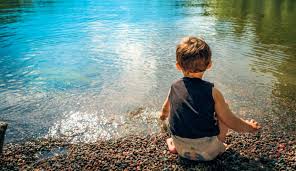 74% of fatal drowning incidents resulted from wandering.91% of wandering related deaths in autism is due to drowning.
36% of parents report that they have had a drowning “Close Call”
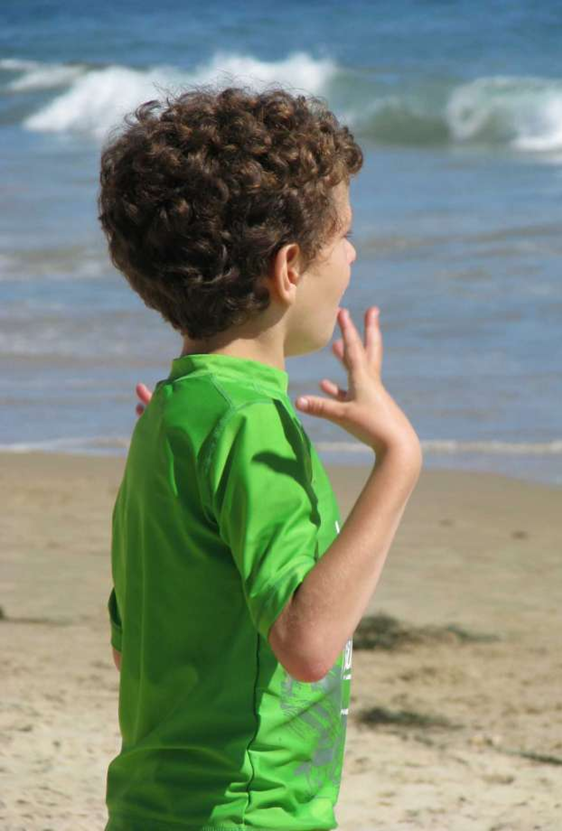 Lack of Awareness
Only 50% of parents of children with ASD have received advice about wandering prevention from their physicians.
The more significant the person’s impact of autism, the greater the risk of drowning.
No Fear of Dangerous Situations
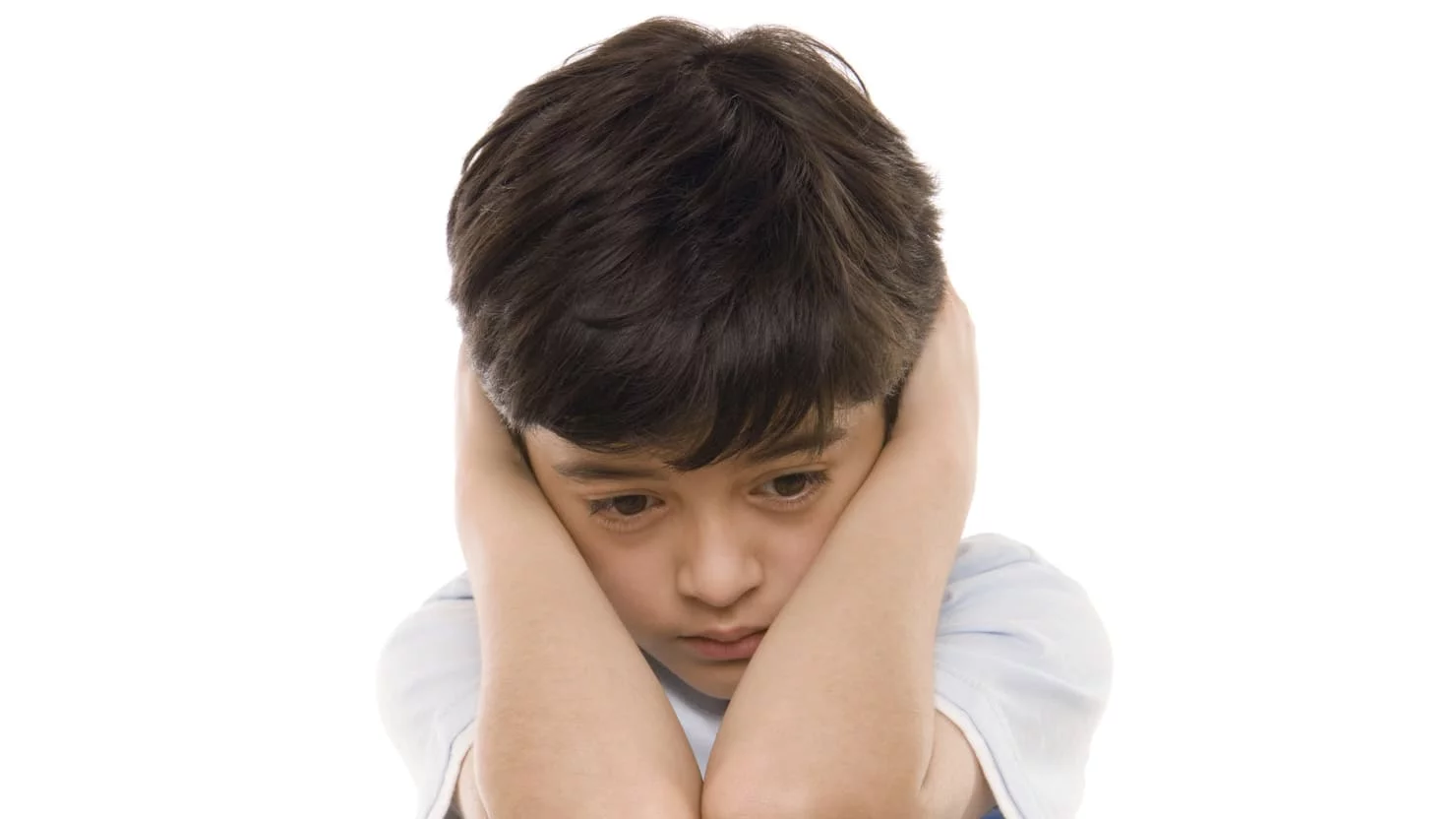 Children with autism see, feel and understand things in a different way, which makes teaching them about water safety  a huge challenge.
Why Is Water So Attractive to Kids with Autism?
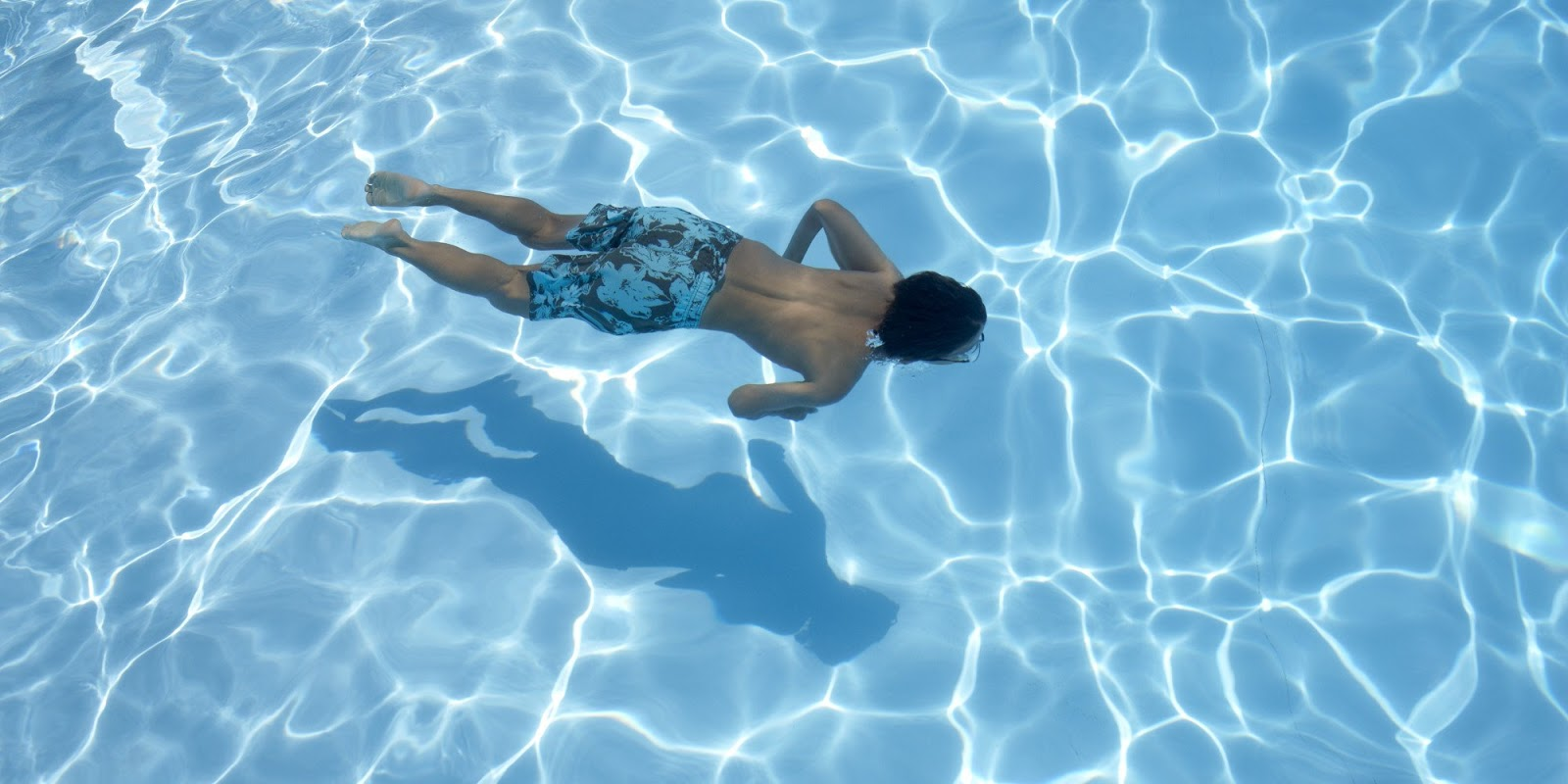 Typically
It sparkles, bubbles, reflects and refracts light 
Feels good on the skin
Pressure underneath fulfills many sensory needs
The smell of salt or chlorine is unusual and can be strong and stimulating
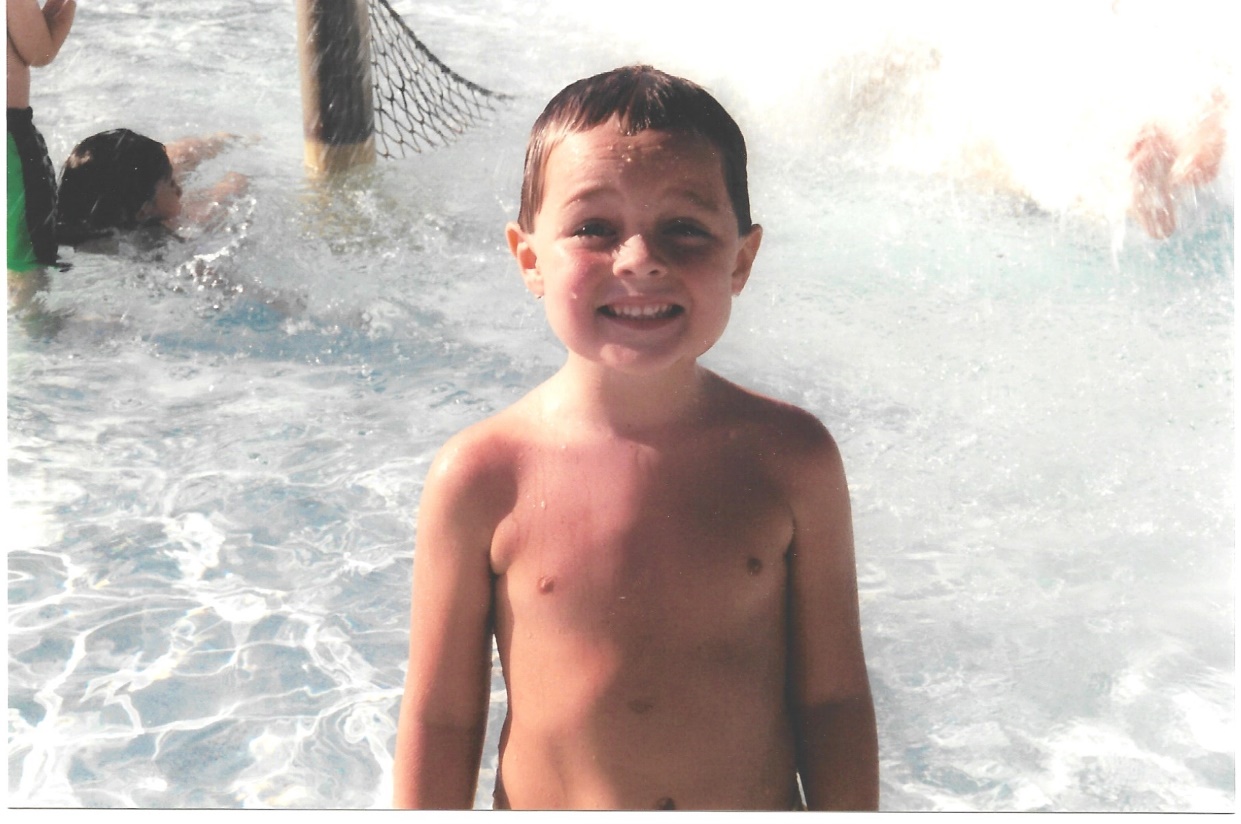 What Does Autism “Look” Like?
There is no “LOOK” for all people with autism.
Everyone is UNIQUE.
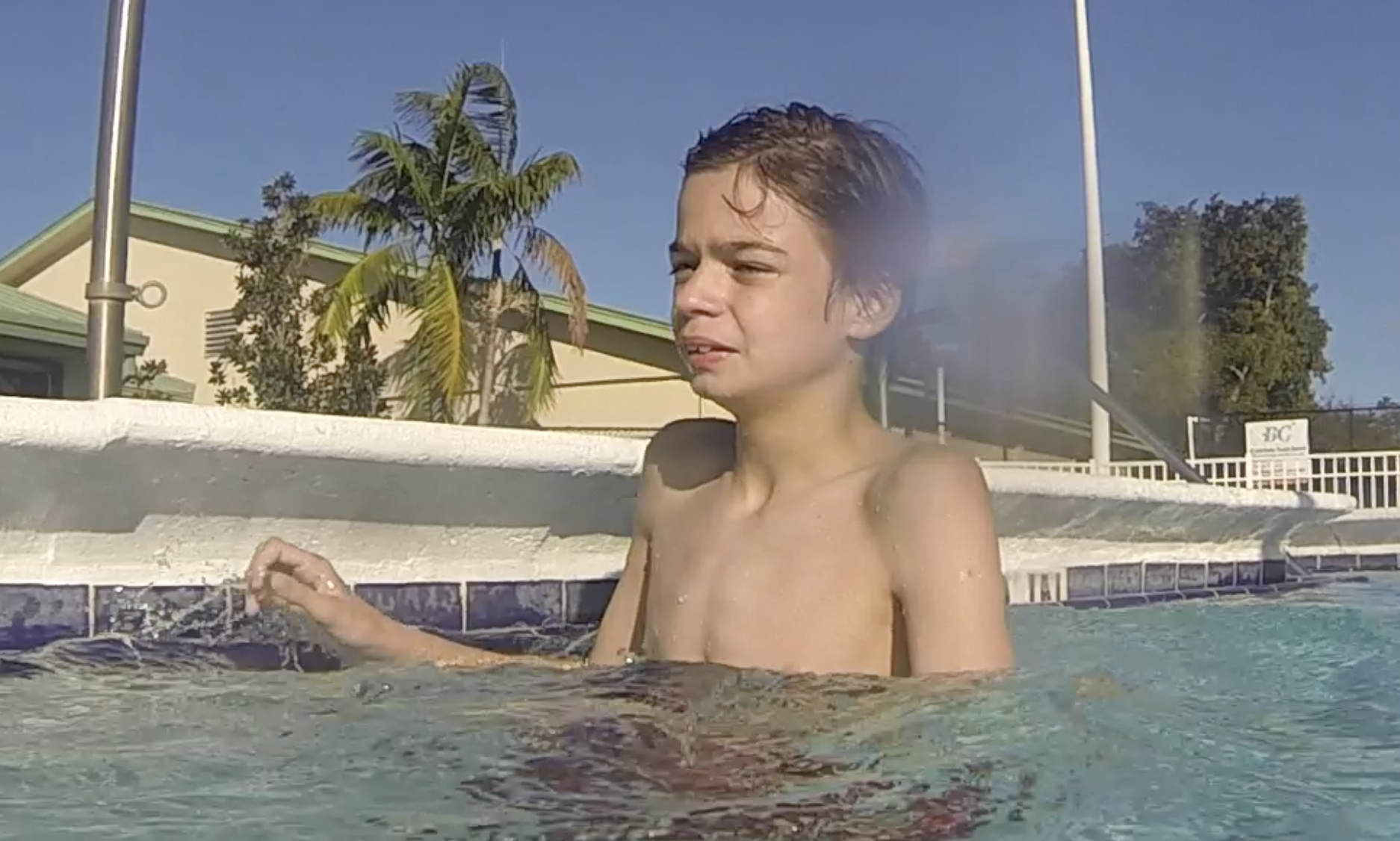 Individuals with Autism MAYDemonstrate Difficulty with:
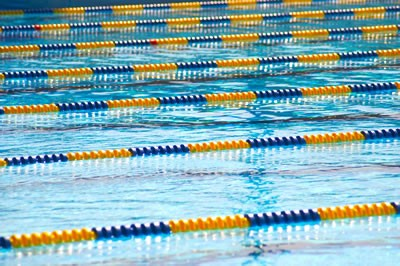 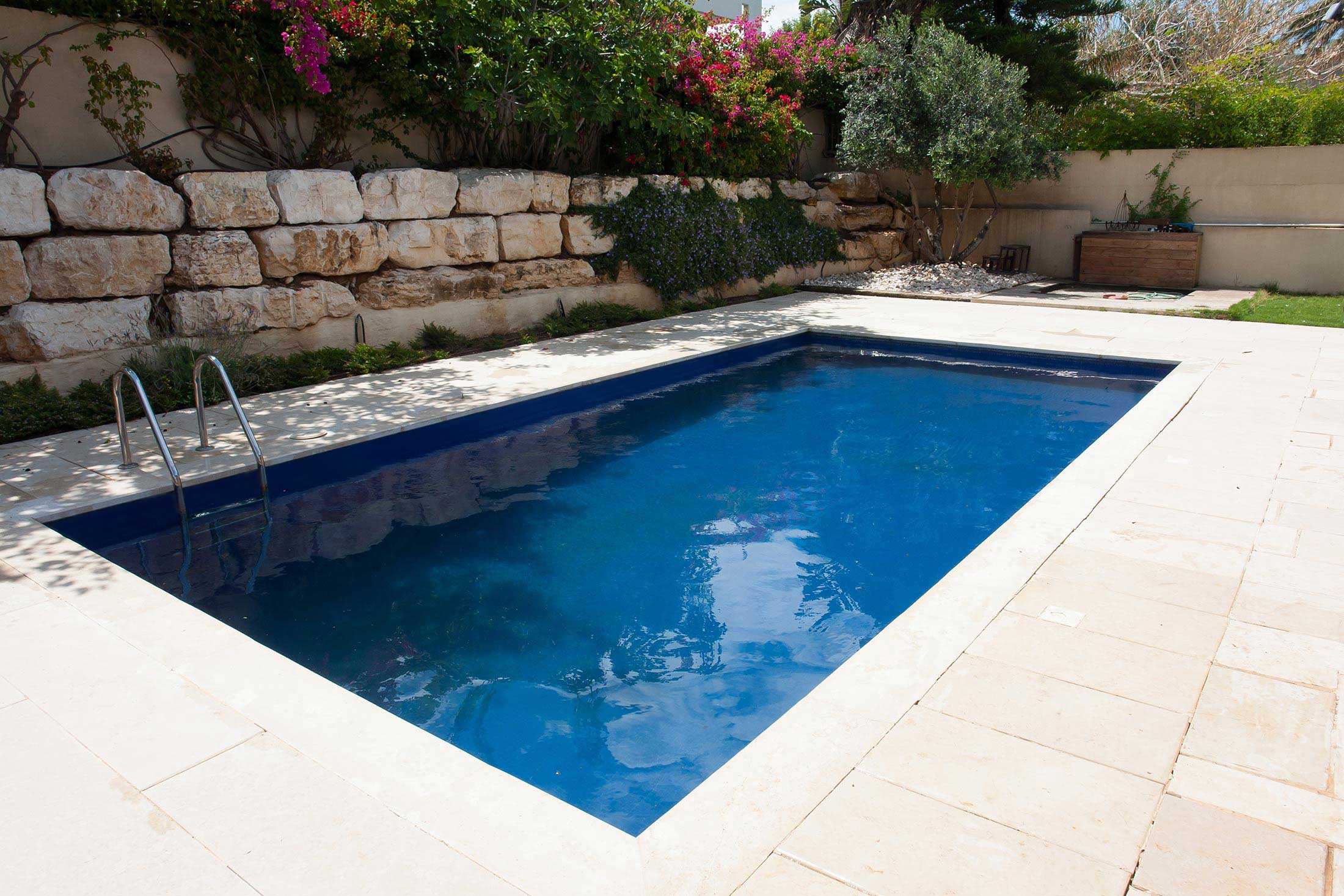 One of the core deficits in autism is generalization – meaning they have the skill in one place, but not in another
Poor Generalization
Stacey Hoaglund, Autism Consultant
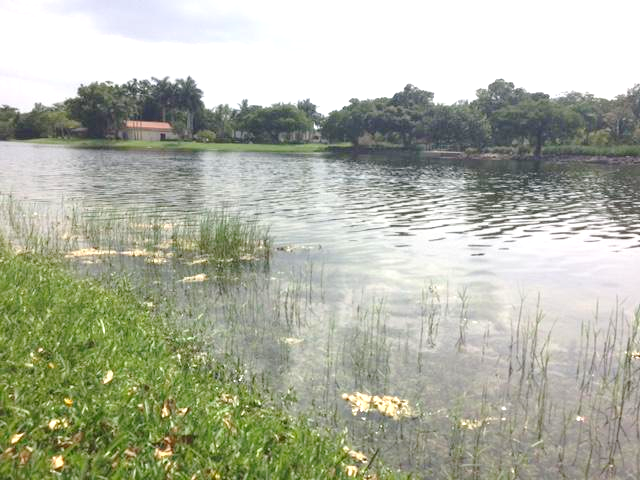 68% of the deaths resulting from wandering, died in a nearby pool, pond, lake, creek or river…even though many had had swimming lessons.
Think about it……
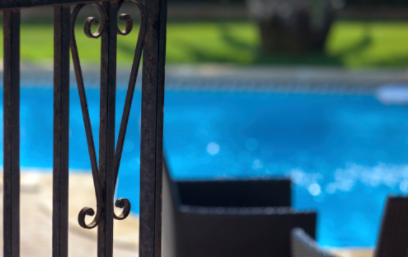 WHAT ARE THE TYPICAL CONDITIONS WHEN KIDS DROWN?
Lack of supervision, unrestricted access, lack of knowledge and an inability to problem solve
First Time Problem (FTP) is when a swimmer enters cold water, swims in clothing, swims in footwear, swims without goggles, and swims in the dark.
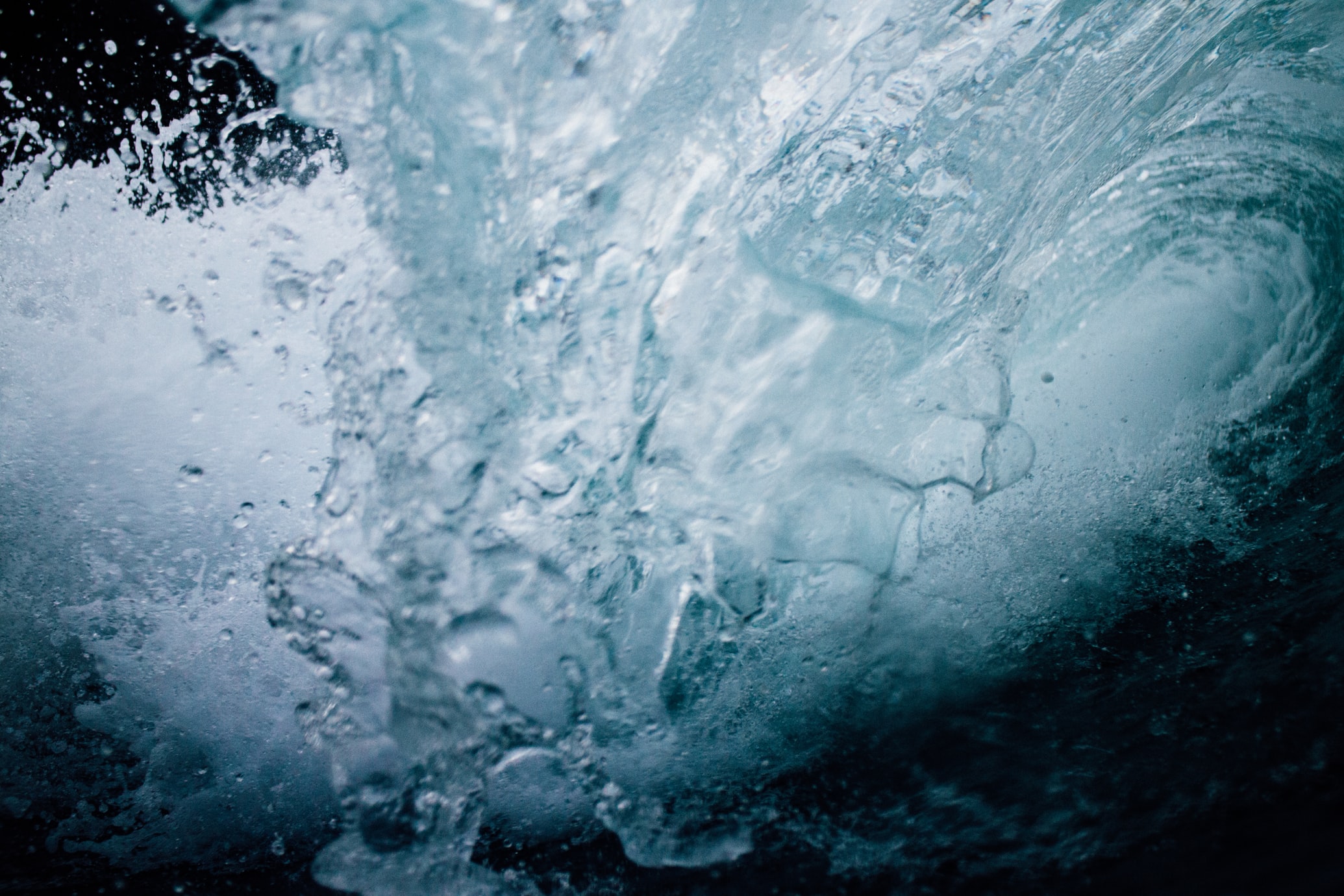 “Most people drown because they don’t know how NOT to drown.” – John Connelly, the Lifesaving Foundation
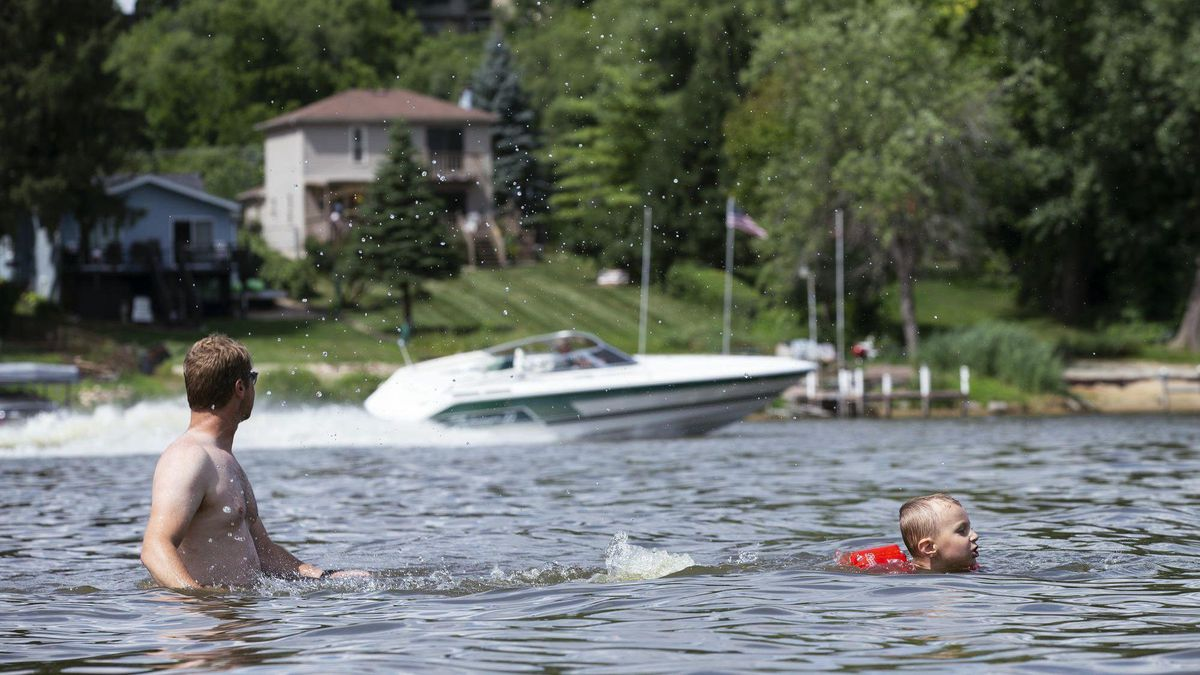 What Are Some Boating Hazards?
Love to watch the splash of water
No fear
May be Houdini-like (“The vest must come off”)
If child is nonverbal, they may be unheard & go unnoticed 
They may not be able to handle a motorboat engine (smell, sound or vibration) – OR they may love it
Lack of environmental attention or awareness
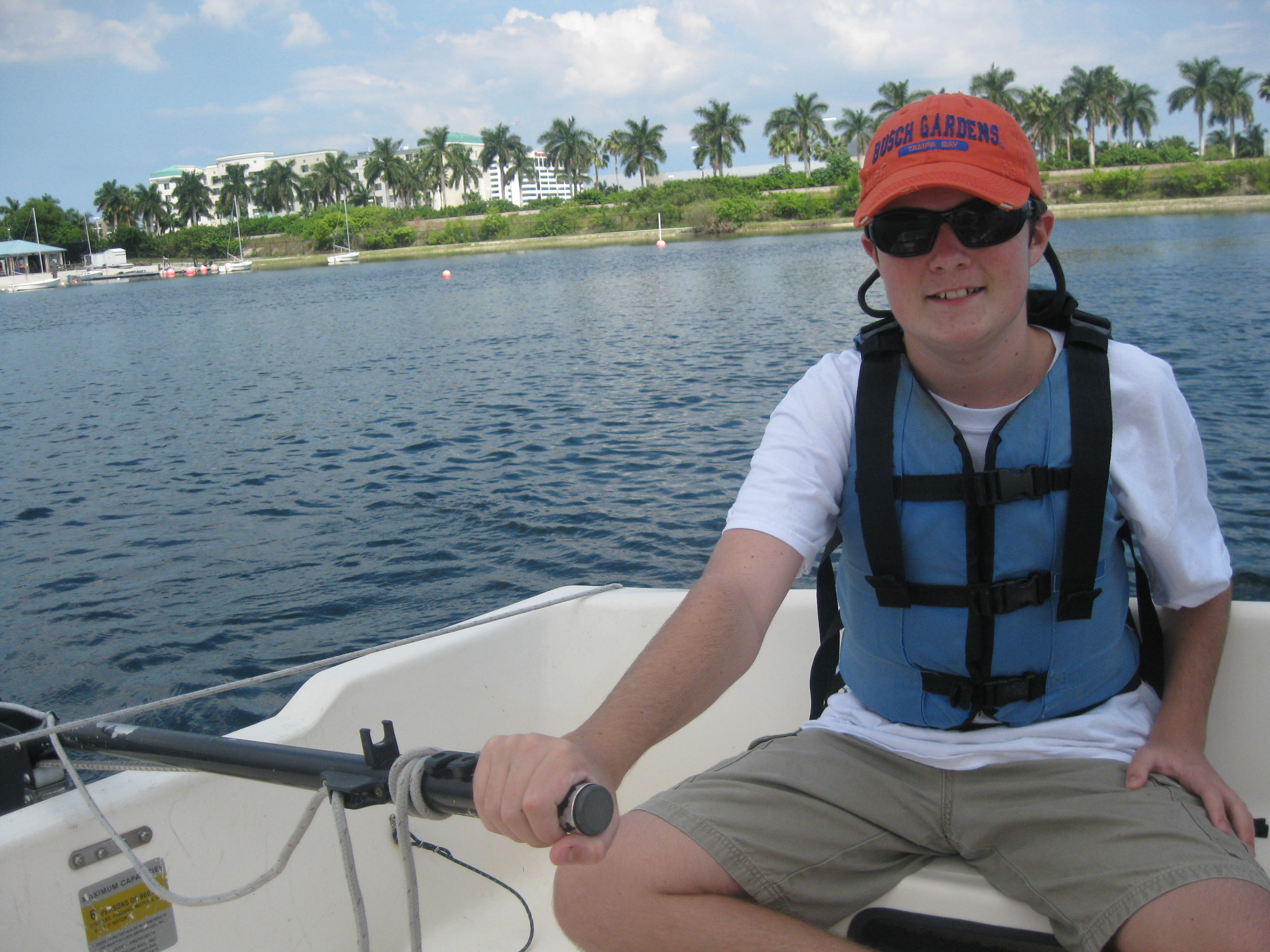 BUT… your student could be the best sailor EVER
Super focused
Likes to be alone
Loves the silence on the water
Can be themselves
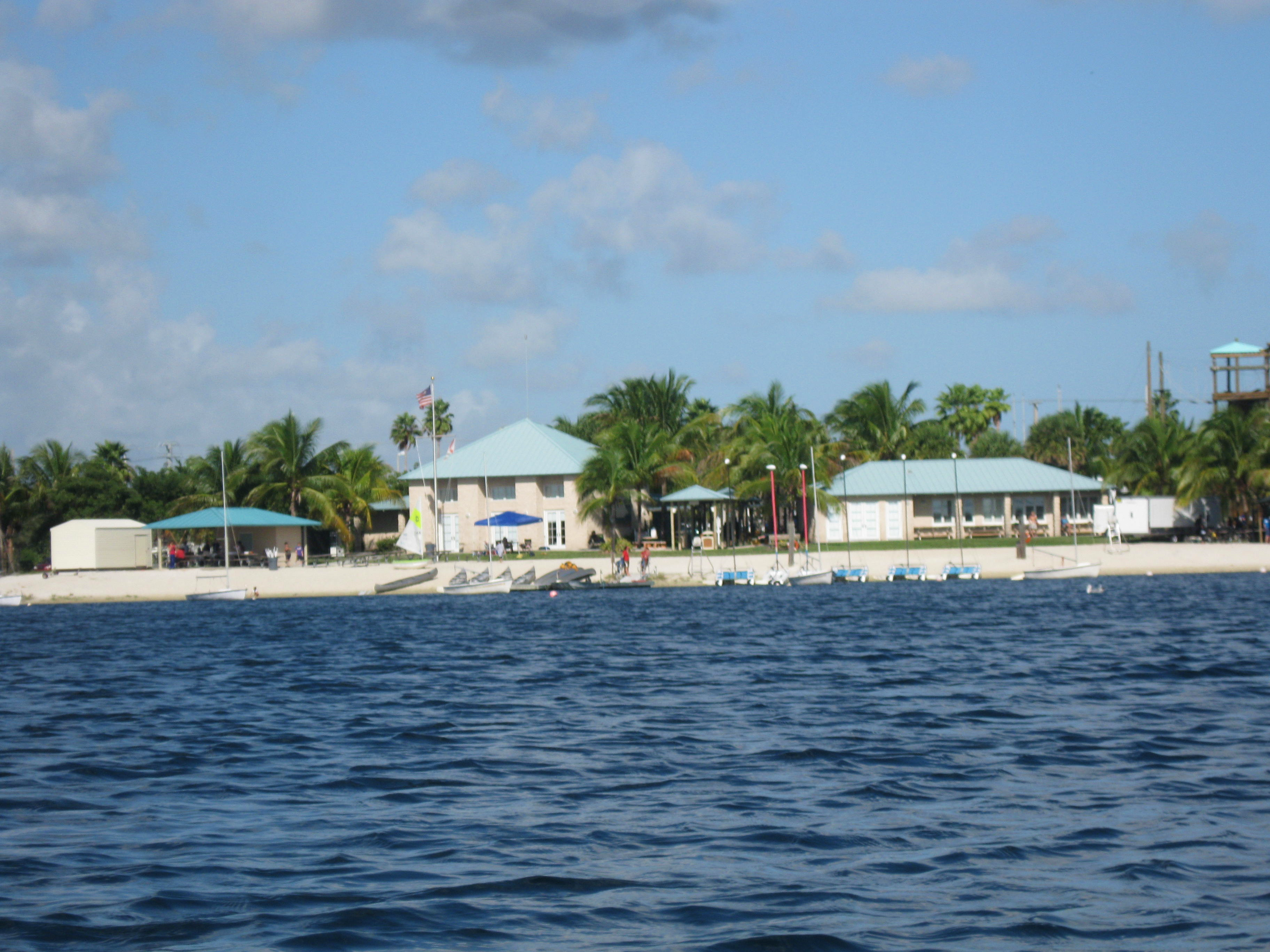 How Can You Assist Your Student Who Has an ASD?
Model what you expect
Presume Intellect
Simplify language. Avoid metaphors and sarcasm.
Don’t rely on facial expressions to convey meaning.
Allow the student to use coping strategies (ie; hand flapping or putting their fingers in their ears when overstimulated)
Break down instruction – 1 step at a time
Prepare students for the loud sound of the lifeguards’ whistles. Demonstrate the whistles, explain why they are used, and possibly allow the student to blow the whistle.
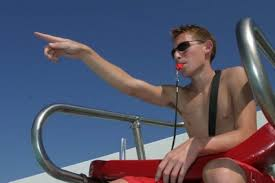 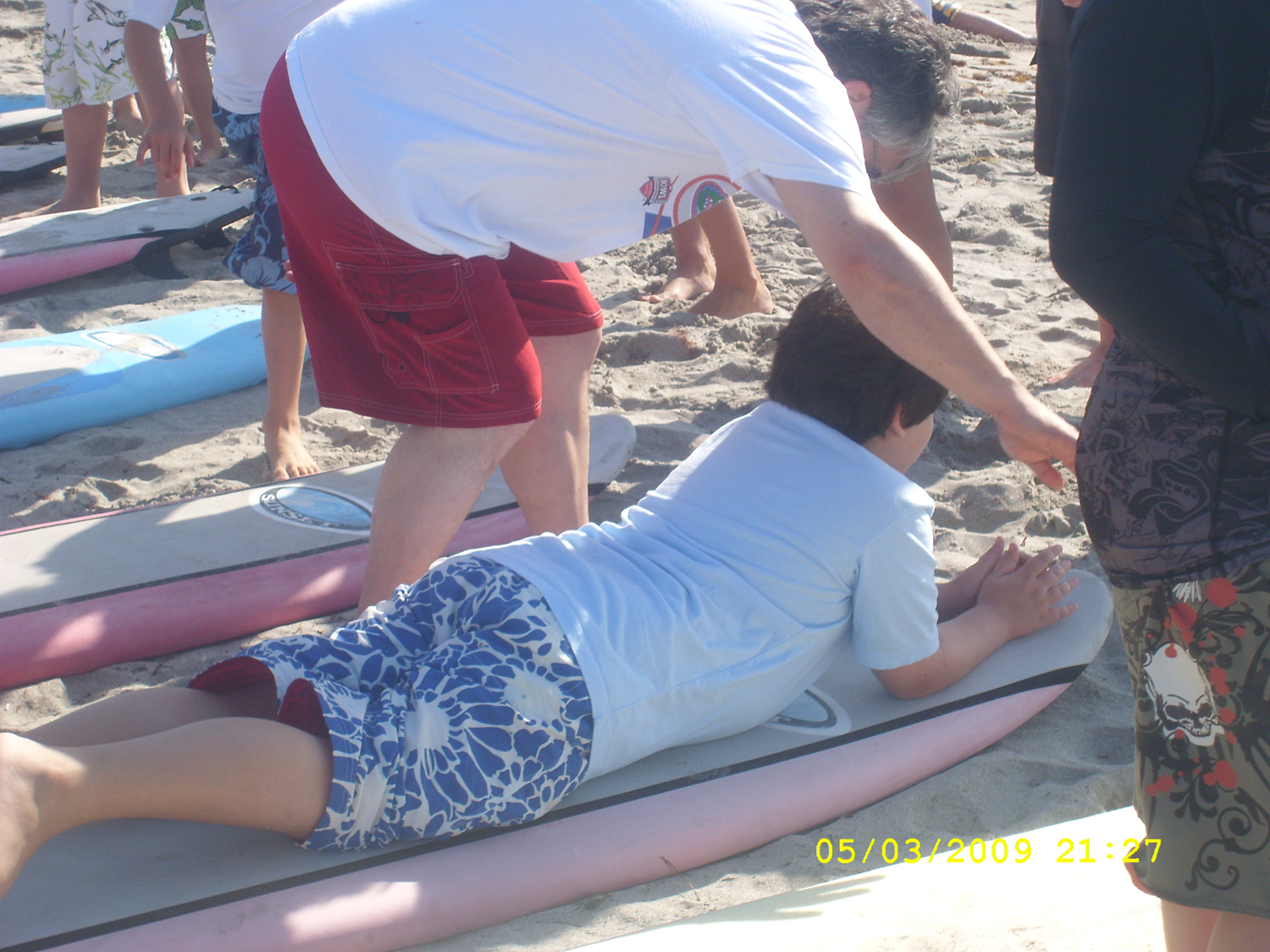 Familiarization is KEY
Allow the student the time to familiarize themselves with the boat/water, the instructor, and objects they will be using.
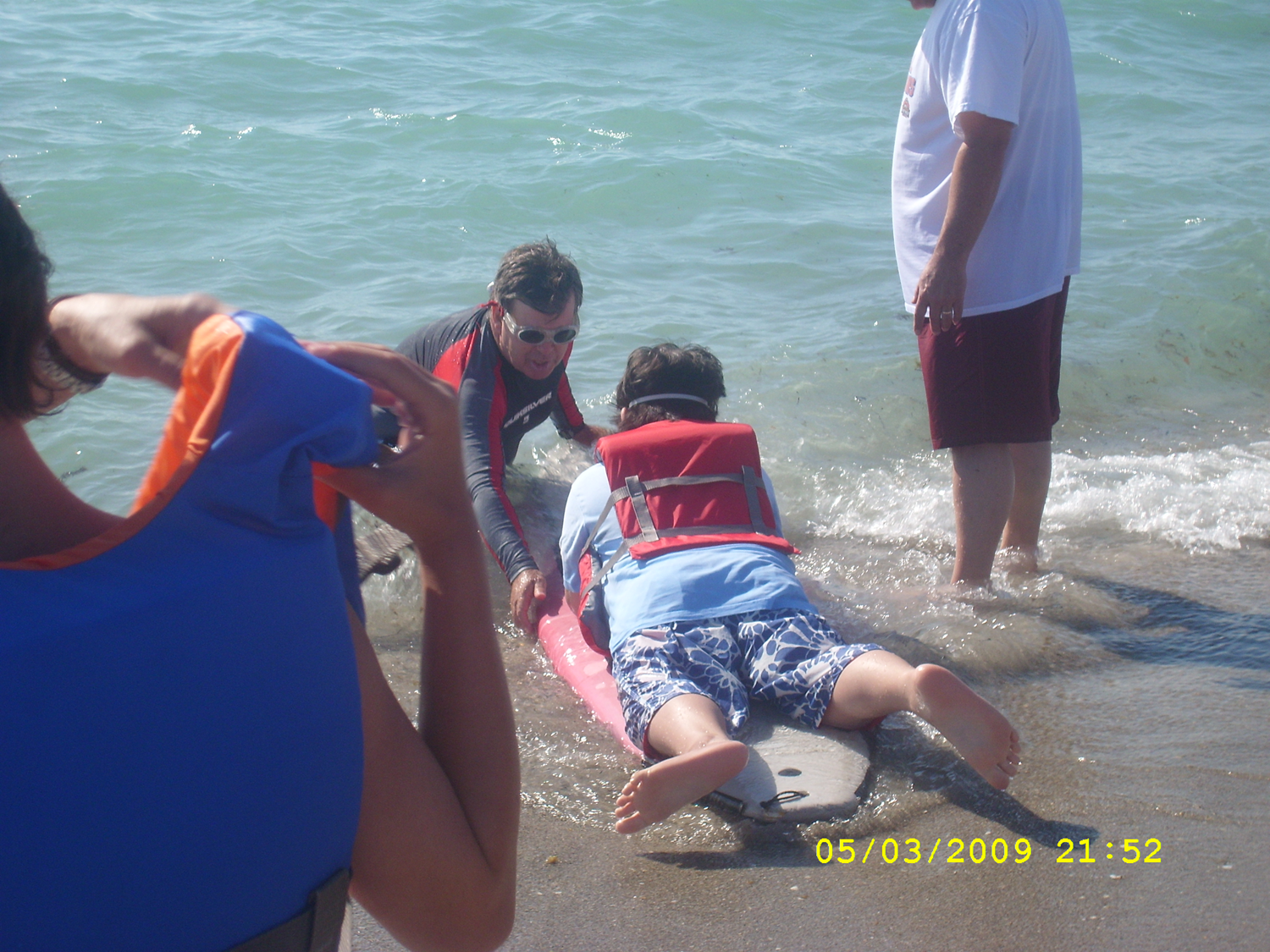 Familiarization helps to minimize social difficulties and discomfort that a child with autism might experience.
Hanging out on the dock is OKDon’t Rush It
Have them take on part of the process.Give them an assigned task
Model and have them imitate – Try not to do things for them
Let them tell you when they’re ready
It’s ok to sit at the dock and go nowhere
Pay attention to what the child loves
Give social reinforcement, like verbal praise or high-fives. 
Some need tangible rewards to begin.
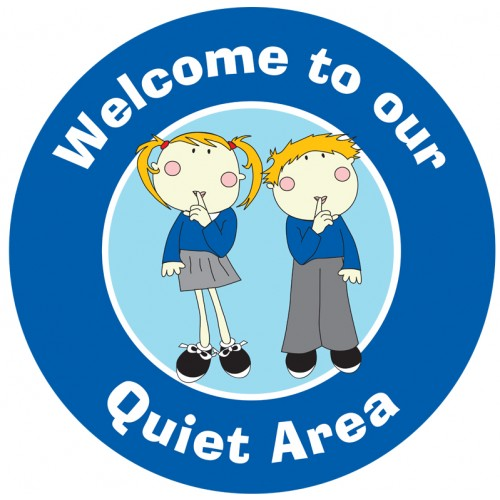 Offer a ‘quiet room’. It doesn’t need to be an actual room, but this would be an area away from the noise and activities where the student could go if he/she needs a quiet break.
The BIG 4:
1. Understanding of aquatic environments like moving water, breaking waves and strong currents.
2. Enter & Exit water safely 
3. Swimming Skills - submerging underwater, floating in water with airway above the surface of the water (i.e. for minimum of 30 secs), gliding, kicking
4. Rescue skills - ability to be rescued by grasping poles and/or clinging to floatation devices
Make It Visual
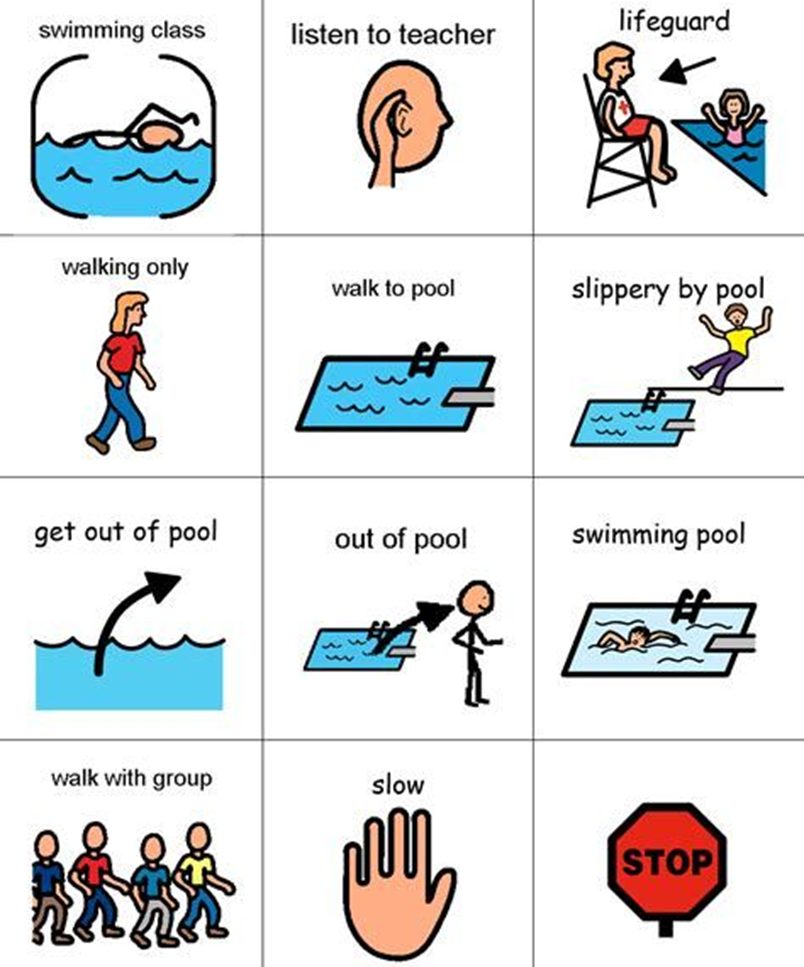 US Sailing Level 1 book “Teaching and Coaching Fundamentals for Sailing” - 
In the first chapter they talk about different learning styles: visual, auditory and kinesthetic. Focus on visual and kinesthetic
Provide a written or picture schedule. 
Offer a wipe-off board with an agenda. Be sure to include the expectations of the student for that particular lesson.
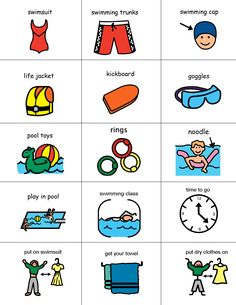 Laminated cards can be used in the water to give directions.
Accommodations to Consider
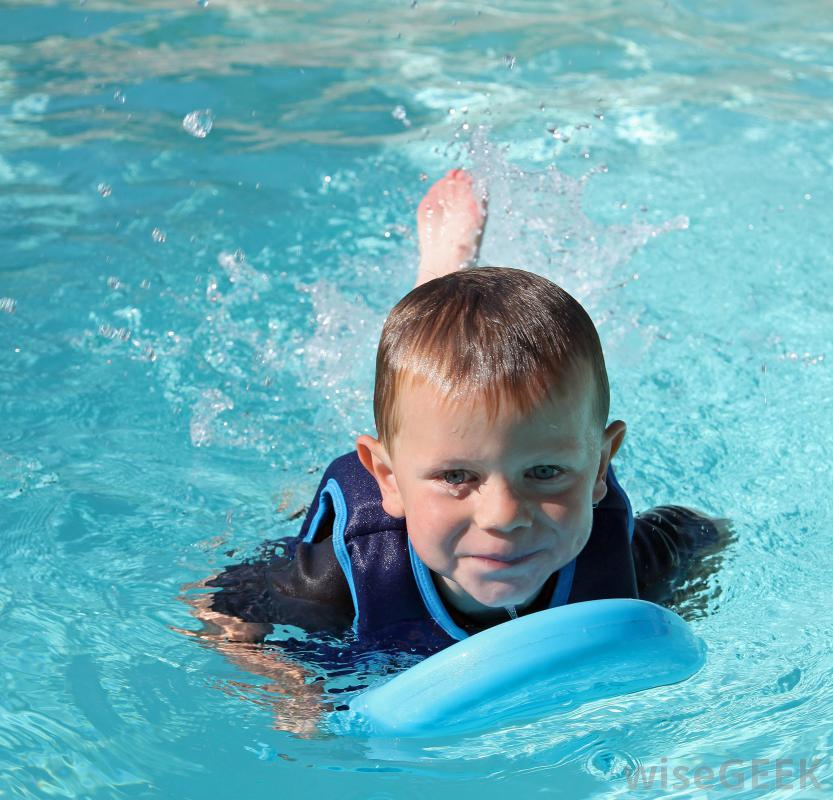 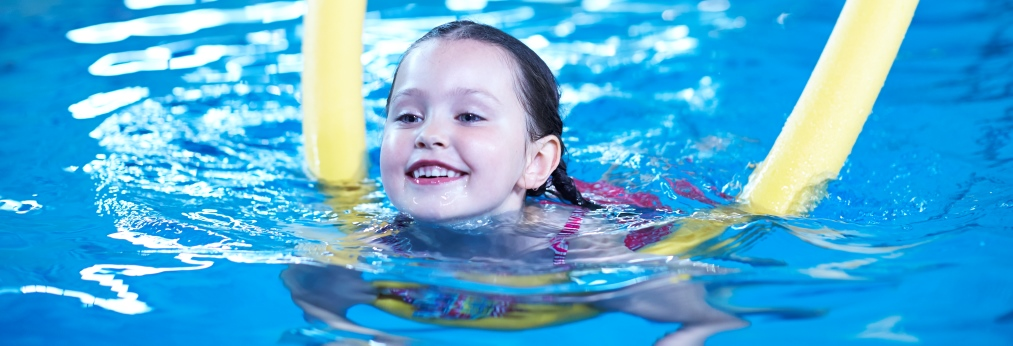 CAUTIONFlotation Devices
Due to poor generalization skills, a child MUST experience swimming without a flotation device, or they may assume this is what it will be like if they fall in any water source
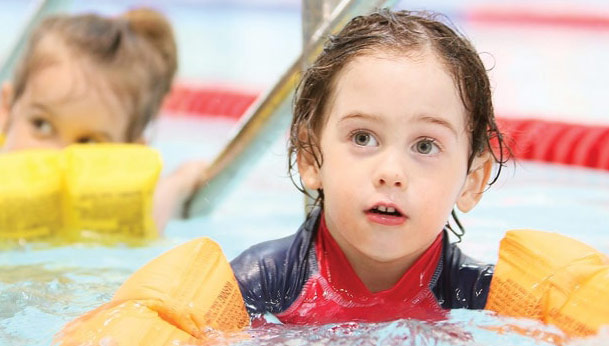 Benefits of Boating or Swimming Instruction to Kids with Autism
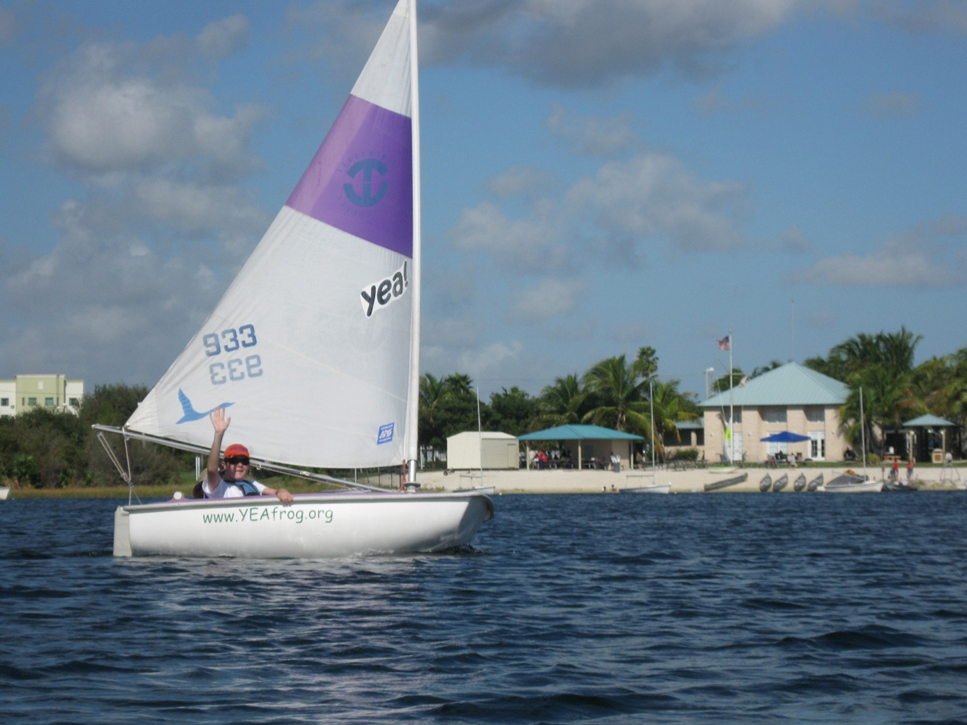 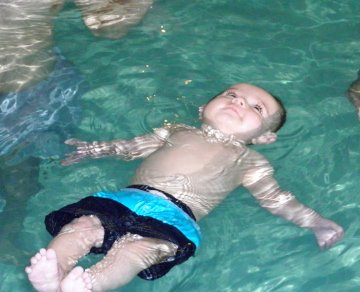 Often it is simply a lack of water safety awareness that causes danger among children with special needs. They don’t know what they don’t know.
IT COULD SAVE THEIR LIVES
HELP BOOST CONFIDENCE & SELF-ESTEEM
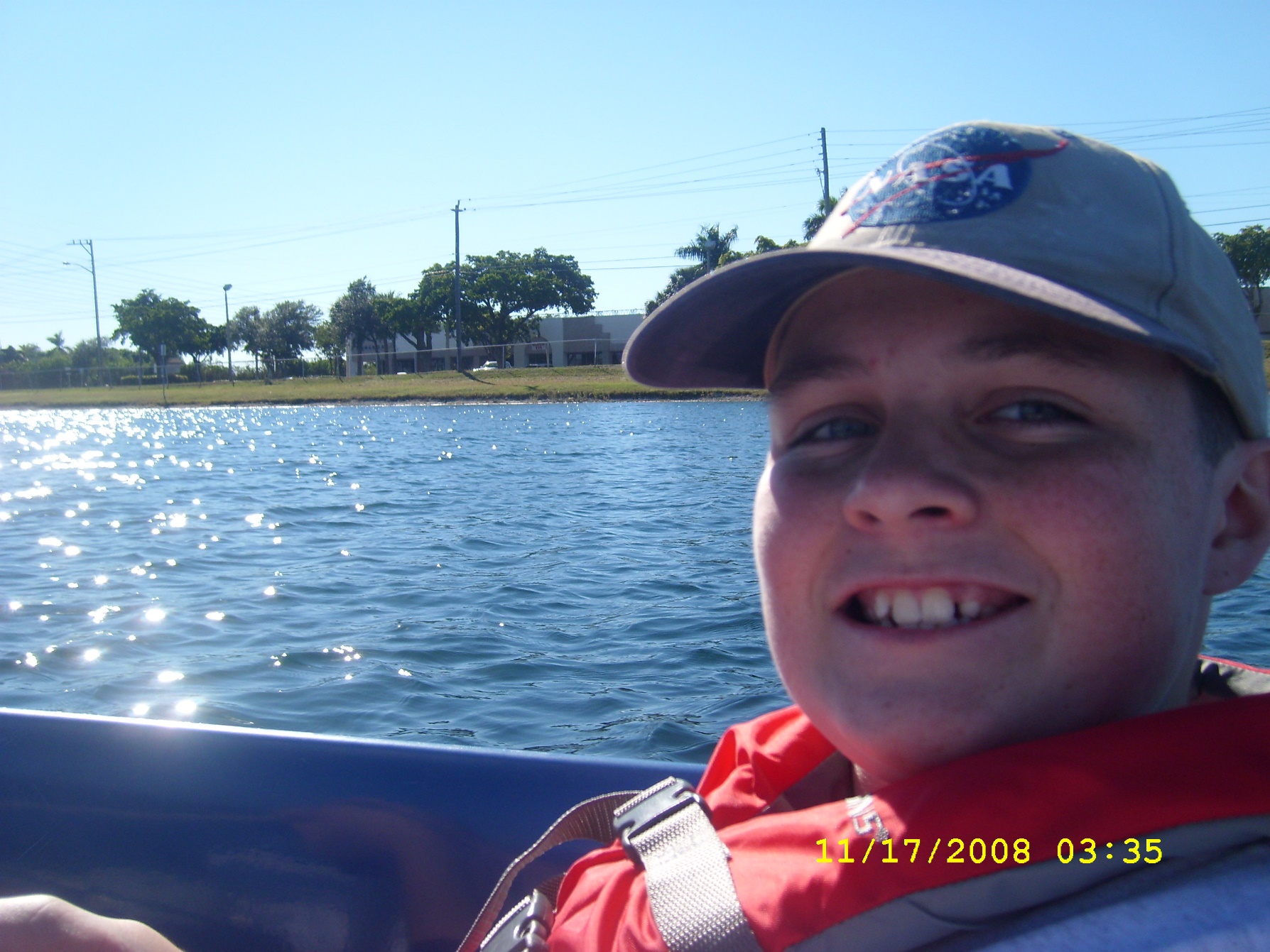 Many children with special needs have problems with confidence, but successfully learning a new skill like sailing can make all the difference.
Improvement of strength and fitness makes them healthier and more competitive
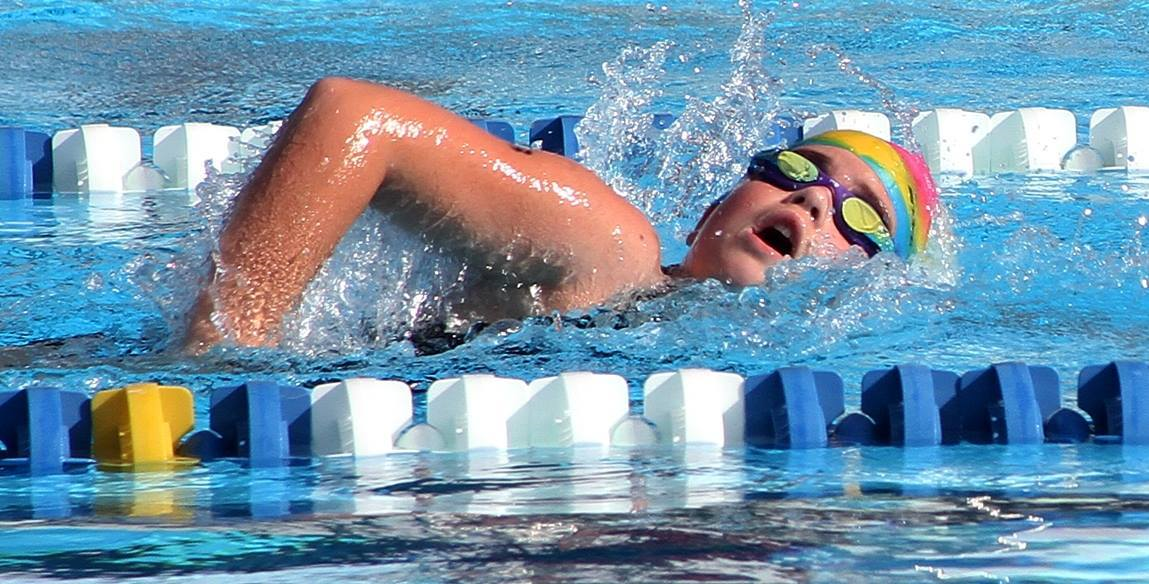 IMPROVES THEIR FITNESS & STRENGTH
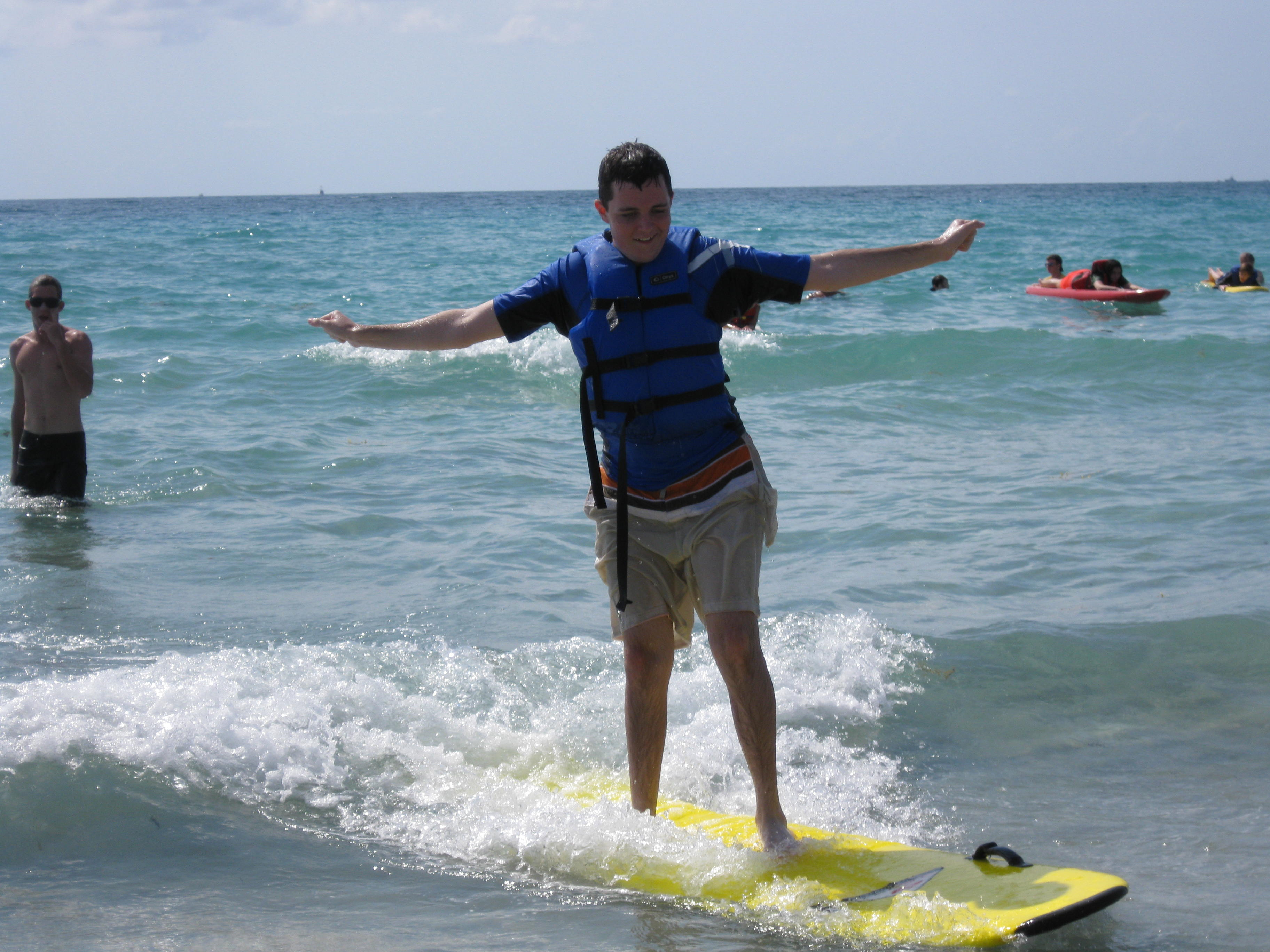 Improves balance, coordination and range of motion, all things that many children with autism struggle with.
IMPROVE COORDINATION & RANGE OF MOTION
How to Engage with Families
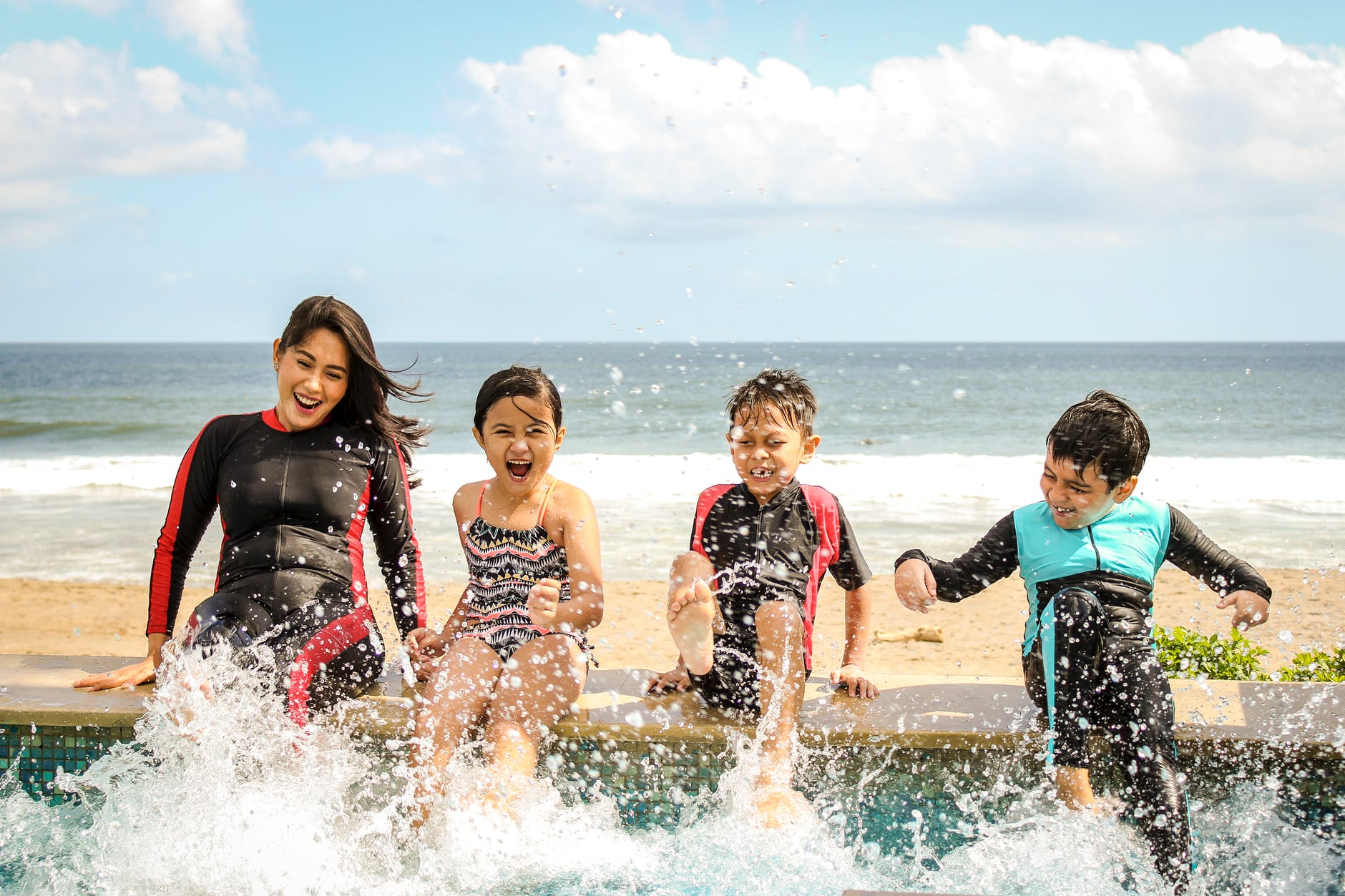 Let them know they are welcome to watch (or be in the boat if you like)
Keep them involved by asking what their child likes/enjoys
Inform them about how kids create friendships through boating
Assure them that their child will be safe and that they are learning a skill they can use their entire lifetime
How to Market Your Program
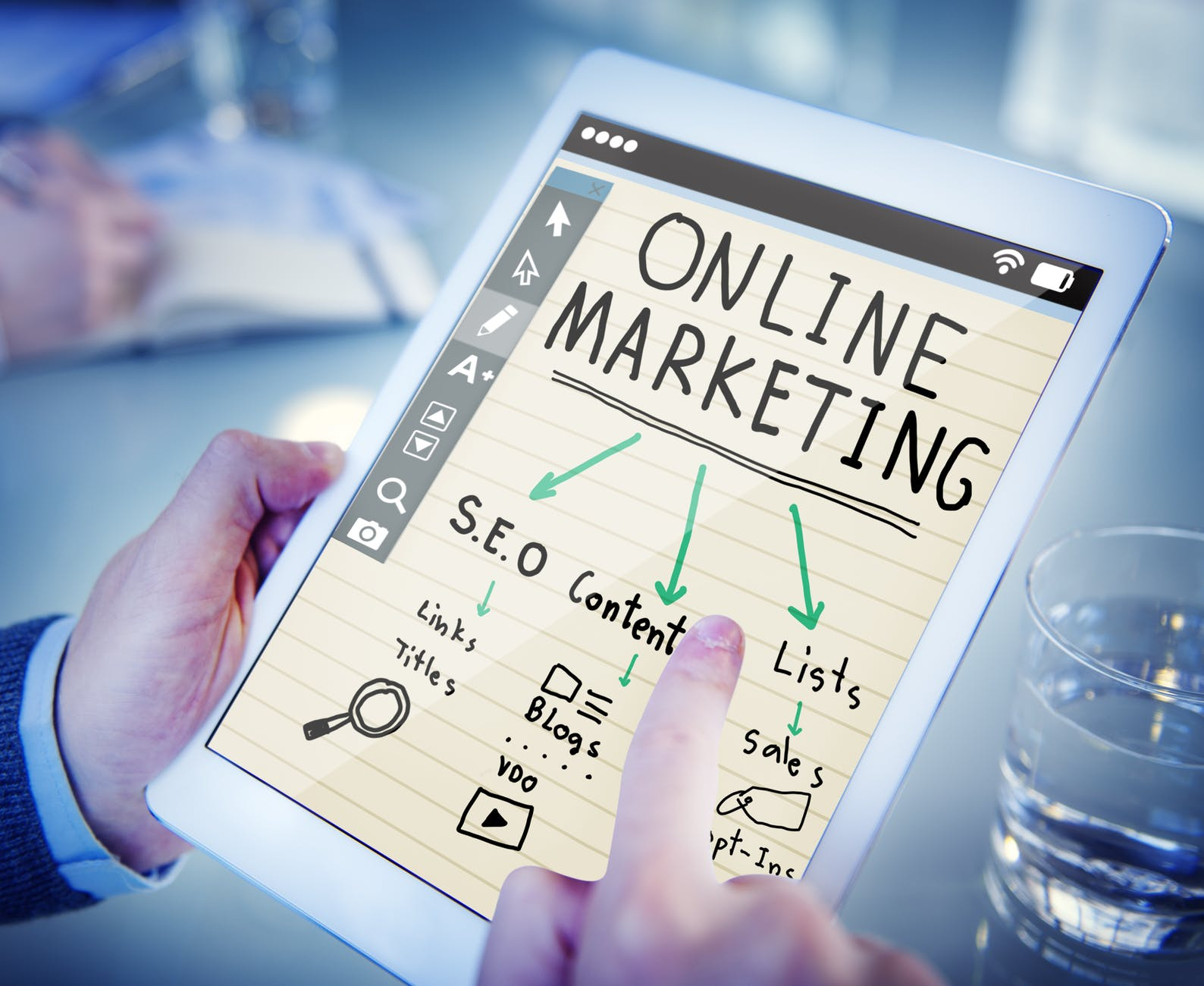 Create a friendly “front door” website
Focus on friendships
Make it affordable and advertise info on scholarships
Promote to aftercare & therapy programs
Use social media to show your personality – especially video content
Hold an Open House
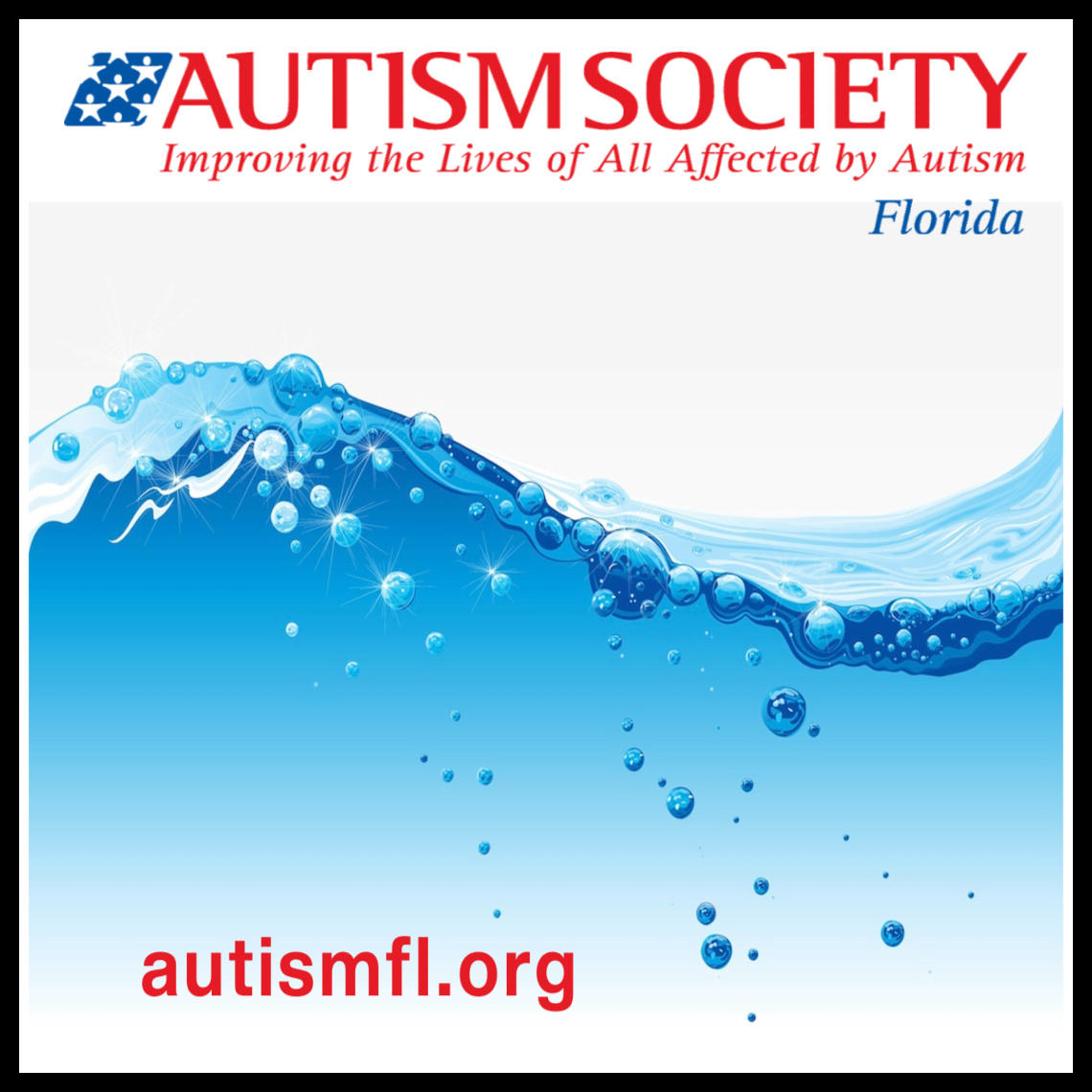 There Is Help
For more information about autism:
autismfl.org/water-safety/
THANK YOU!
Stacey HoaglundAutism Society of Floridawww.autismfl.orgStacey@autismfl.org954-252-8764